Escuela Normal de Preescolar
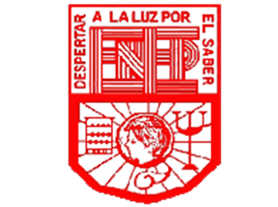 English
Unit 9 - What does she look like?

Project: WHAT DO I LOOK LIKE? 

Teacher: Beatriz Eugenia Valdés Rodríguez 

Student: Leonardo Torres Valdés #14                             

   Saltillo, Coahuila May 21, 2021
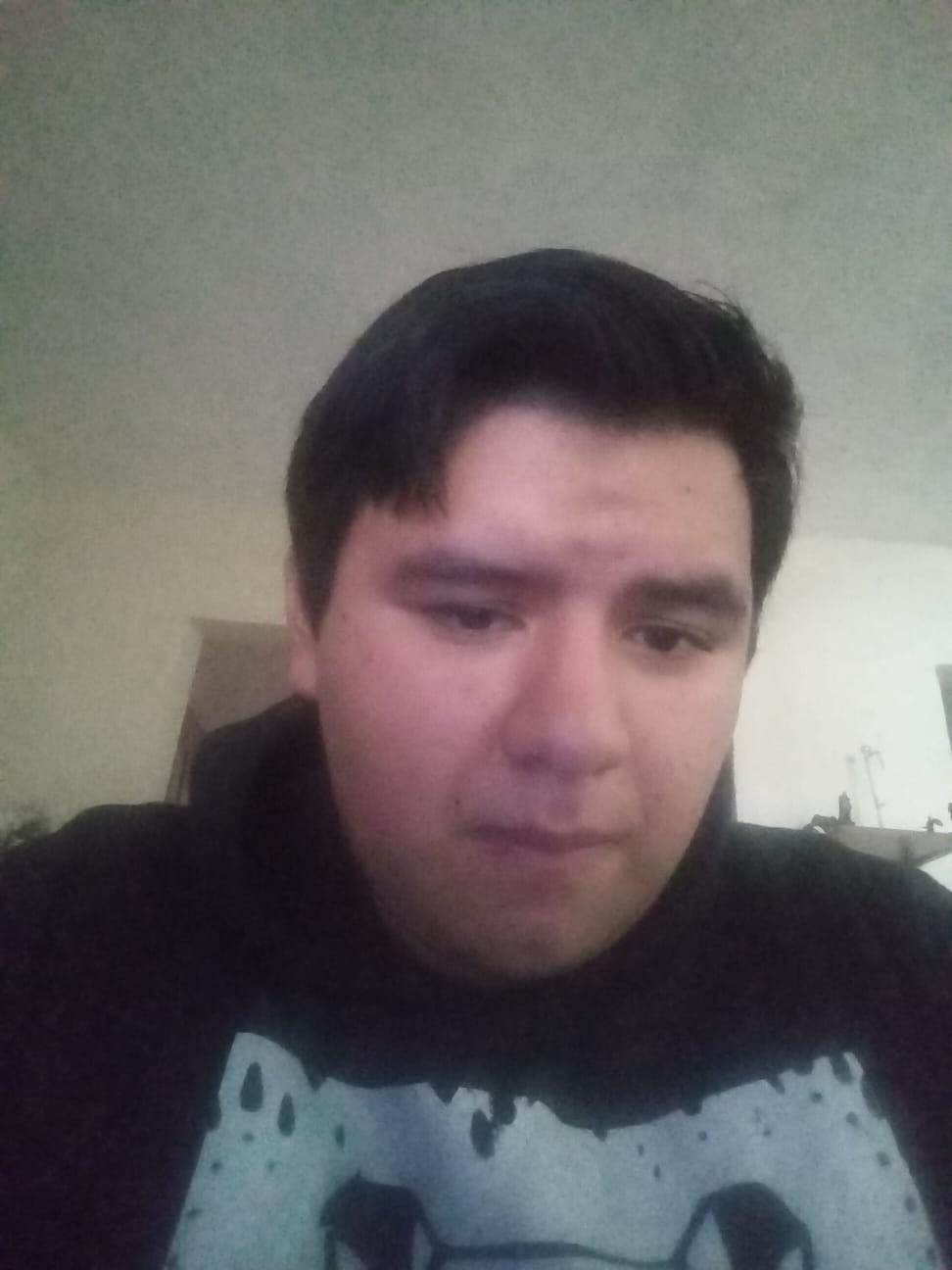 My Physical Description
Hello everyone, today I am going to tell you a little about myself about how I am and what I like, initially I am a person of average height, I am young since I am 17 years old, I have short black hair, I am a bit overweight, I am good looking, I am funny, I really like helping people, I am very respectful and I have few freckles.
https://voca.ro/1U61g3u0GNhV
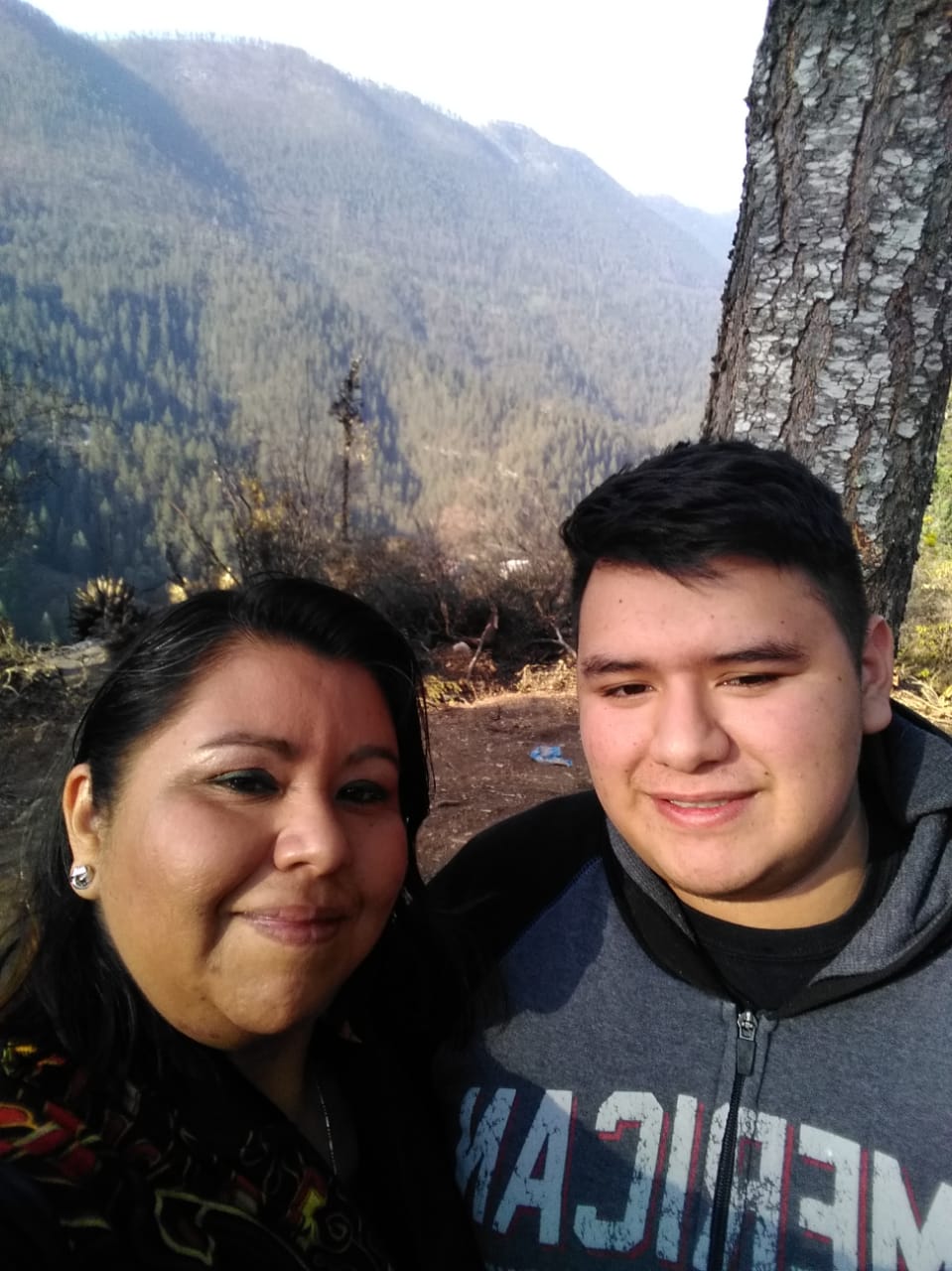 My Description of my Clothing Style
I always used to wear pants, a t-shirt and a sweatshirt since high school and I like it because I feel very comfortable wearing it, on special occasions I wear dress pants, a shirt and if it gets cold a jacket (.)  I like (IT) because I (look) go Pretty presentable for the occasion without the need to wear a suit and I feel comfortable being like this.
https://voca.ro/1mnzMayCaRDP
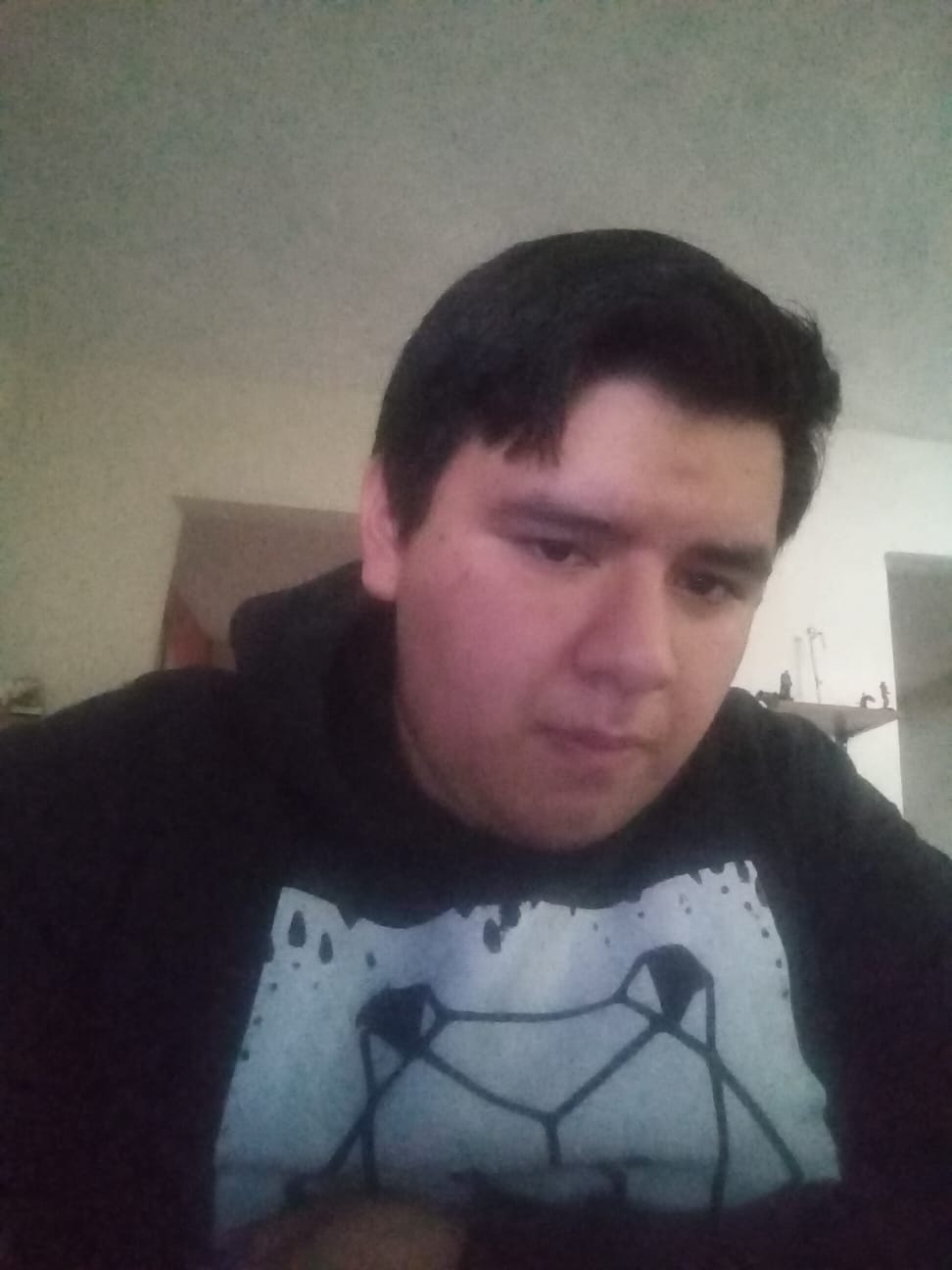 My Description of my Hobby or Hobbies Favorites
My hobbies are playing video games, I only get to do them at night or on weekends and listen to music that I get to do all day every day almost from the beginning of classes until I finish doing homework, personally I feel that Of the 2 the one I like to do the most is listen(ING) to music apart from singing it, although honestly I'm better playing video games with my friends or by myself. I really like playing video games mainly with my friends since it is a way in which we can communicate in these times and listening to music I like a lot because it is a way in which I can do my homework or other things with noise so that it is not all quiet.
https://voca.ro/1h7DttzYjCyt
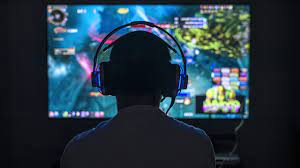 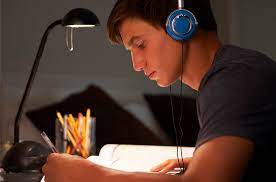 Learned in this Unit and Project
What I learned in this unit was how to be able to describe a person or myself, to improve when describing the clothes that I wear or that of other people, I learned to have the correct way to ask any personal details of a person such as age, height, among others. In the project I was able to perfect the things that I was taught in the course of the unit and I realized that I am better at describing my way of dressing and my hobbies than myself.

https://voca.ro/1iw2LUWF776H